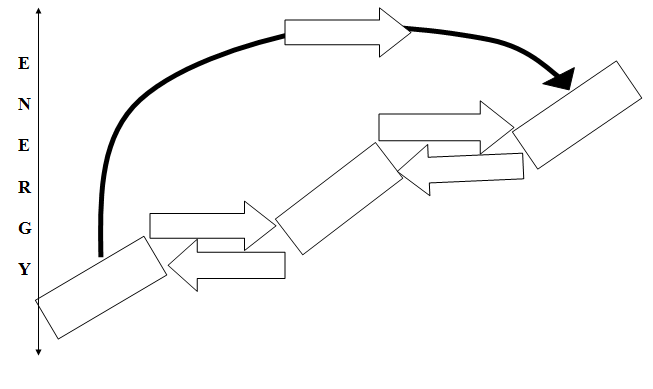 Sublimation
Gas
Vaporizing
Condensing
Liquid
Melting
Freezing
Solid
Solid to Liquid
Melting!!!
Solid to Gas
Sublimation!!!
Liquid to Solid
Freezing!!!
Liquid to Gas
Vaporizing!!!
Gas to Liquid
Condensing!!!
Solid to Liquid
Melting!!!
Gas to Liquid
Condensing!!!
Solid to Gas
Sublimation!!!
Liquid to Gas
Vaporizing!!!
Liquid to Solid
Freezing!!!